CNRS COOPERATION WITH CHINA
1
CNRS ORGANISATIONAL DATA
I Scientific & technological public organization, under administrative authority of the French Ministry of National Education, Higher Education and Research
I The largest fundamental research organization in Europe
I Research carried out in all fields of knowledge:
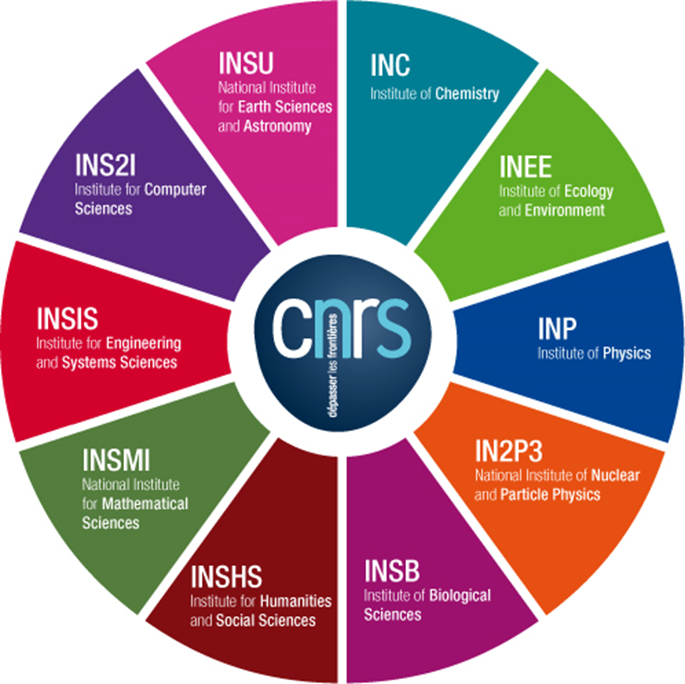 2
RESOURCES & RESULTS UP TO OBJECTIVES
|  A 33,000-strong workforce, including :
11,200 researchers and 
13,700 engineers, technicians and administrative staff
I  Over 1,100 research and service units - 95% joint research units (UMR)

I 43 000 publications per year on average

I 20 Nobel Prize laureates & 12 Fields Medal Winners

I  2014 budget: 3.272 billion €,              including 701 m€ of CNRS-generated income
3
AN IMPORTANT ACTOR IN ECONOMIC LIFE
The CNRS develops productive relationships with industry, helps laboratories enhance their research and transfers technology to the business world

I  The CNRS has entered into 25 framework agreements with large industrial groups. It has set up 84 associated research laboratories with businesses.

I  A portfolio of 4,535 patent families

I  More than 1,000 start-ups have been launched, stemming from research carried out in CNRS laboratories since 1999.
4
INTERNATIONAL RANKINGS
I Scopus/Scimago :
CNRS 1st, before the Chinese Academy of Science (CAS), the Russian (RAS), then Harvard
I Thomson Reuters/Web of Science :
CNRS 4th, after CAS, Max Planck & Harvard (but CNRS is 1st in citations number)
I Nature Index :
Nature Index
Institution Output
Article Count
Feburary 2014-
January 2015

20 first institutions, in publications number
5
CNRS & InnovationThe world’s most innovative research institutions(Thomson Reuters 2015 ranking)
6
CNRS on the international scene
7
20 000  INTERNATIONAL COPUBLICATIONS PER YEAR(57 % of all CNRS publications)
CNRS copublications breakdown per country (2012-2013 average)
Data SCI Expanded --CPCI-S (Thomson Reuters) – processed by CNRS SAP2S & INIST
8
8 CNRS OFFICES ABROAD
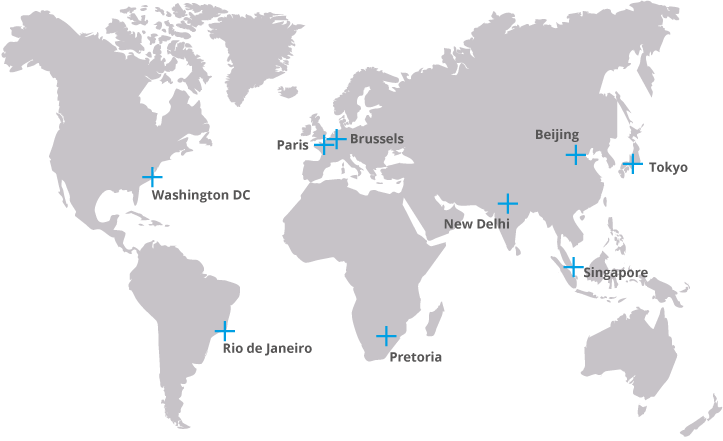 9
KEY FIGURES OF CNRS-CHINESE COOPERATION
1223 visits of CNRS researchers in China in 2015
Humanities & Social sciences
Chemistry
Nuclear & Particle Physics
1360 Chinese PhD students 			in CNRS units
First represented nationality among foreign postdoc
10
A STRONG INTERNATIONAL PRESENCE
Through an active partnership and cooperation policy with other European and international research organizations, the CNRS: 

I  Contributes to promoting French research worldwide through 35 International Joint Units (UMI, 4 in partnership with industry), 22 research centers in the humanities and social sciences outside France

I  Is involved in 172 International Associated Laboratories (LIA) and 101 International Research Networks (GDRI)

I  Participates in 392 International Programs for Scientific Cooperation (PICS) and 49 Joint Research Projects (PRC)
11
Prospective cooperation tools:PICS & PRC
PICS: International Programmes for Scientific Cooperation
| based on an ongoing collaborative relationship
| researchers must respond to an annual call for proposals
| funding is dedicated to mobility: visits, meetings and small equipment| 3-year duration, not renewable PRC: Joint Research Projects
| researchers must respond jointly to a call for proposals
| implementation after a positive bilateral co-evaluation| 2 to 3 years, not renewable 

participation of young researchers (Ph.D.s and postdocs) is strongly encouraged
12
392(+54) PICS & 49 PRCin 55(-4) countries
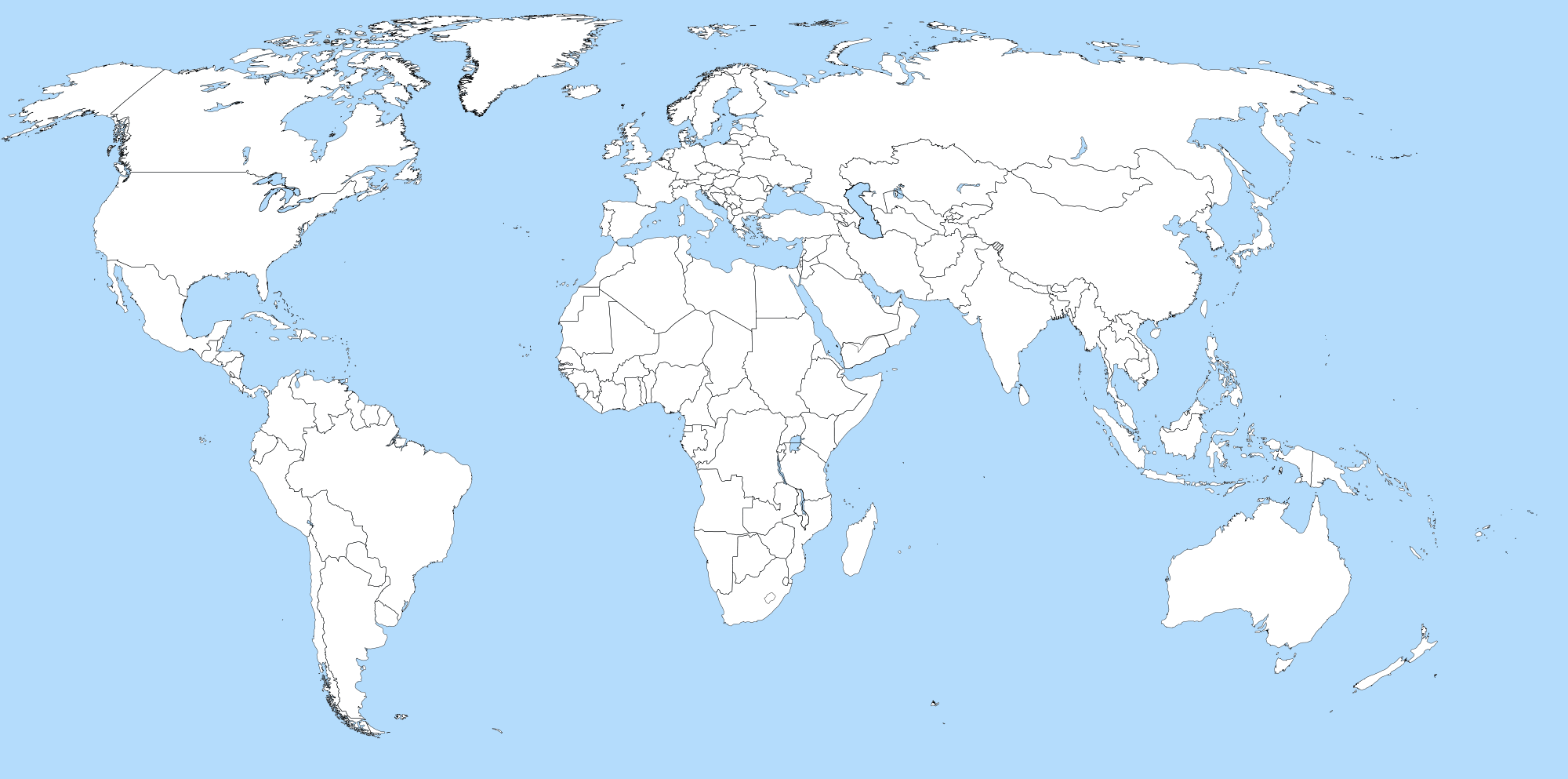 18 PICS13 PRC
Nb of PICS & PRC
1 to 2
3 to 7
8 to 14
15 to 26
27 to 38
13
Structuring cooperation tools:GDRI & LIA
GDRI: International Research Network 
| brings together several laboratories from two or more countries to coordinate research on a specific topic
| funding is used mainly for mobility, seminars & workshops| 4 – 8 years
LIA: International Associated Laboratory 
| brings together partner institutions which contribute human & material resources to a jointly-defined project
| the LIA is coordinated by 2 P.I. | joint funding for mobility, small equipment| 4 – 8 years
14
101(-2) INTERNATIONAL RESEARCH NETWORKS (GDRI)3 countries involved on average
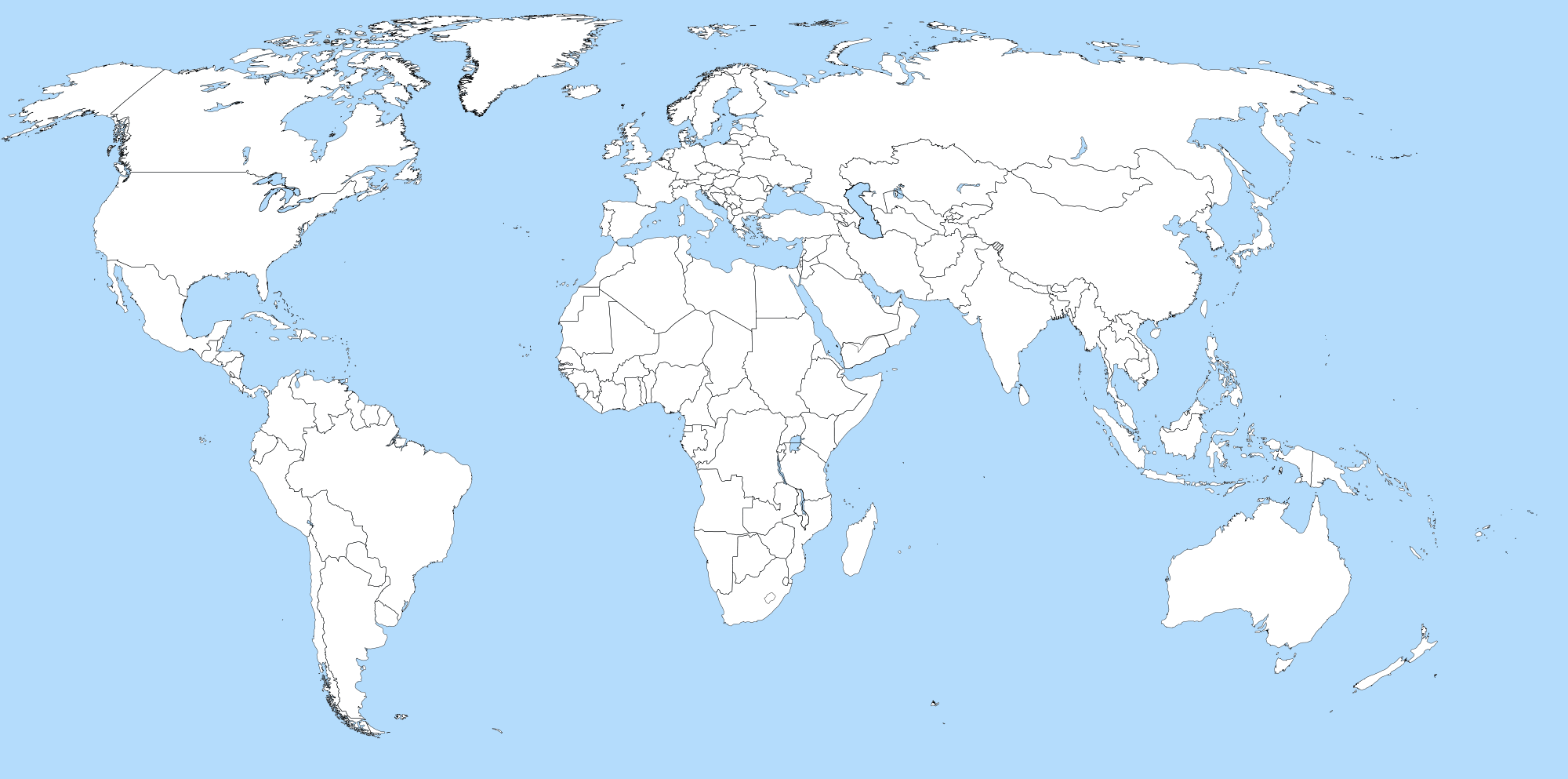 5 GDRI
Nb of GDRI
1 to 3
4 to 9
10 to 19
20 to 33
15
FOCUS ON GDRI WITH CHINA
Ecology & Environment
GDRI EHEDE
GDRI RFCCT
Chemistry
GDRI CeSMeR GDRI Photonet
Engineering
GDRI EuroAsiaTradeNet
Humanities & Social Sciences
16
172(+11) INTERNATIONAL ASSOCIATED LABORATORIES (LIA)in 46(+2) countries
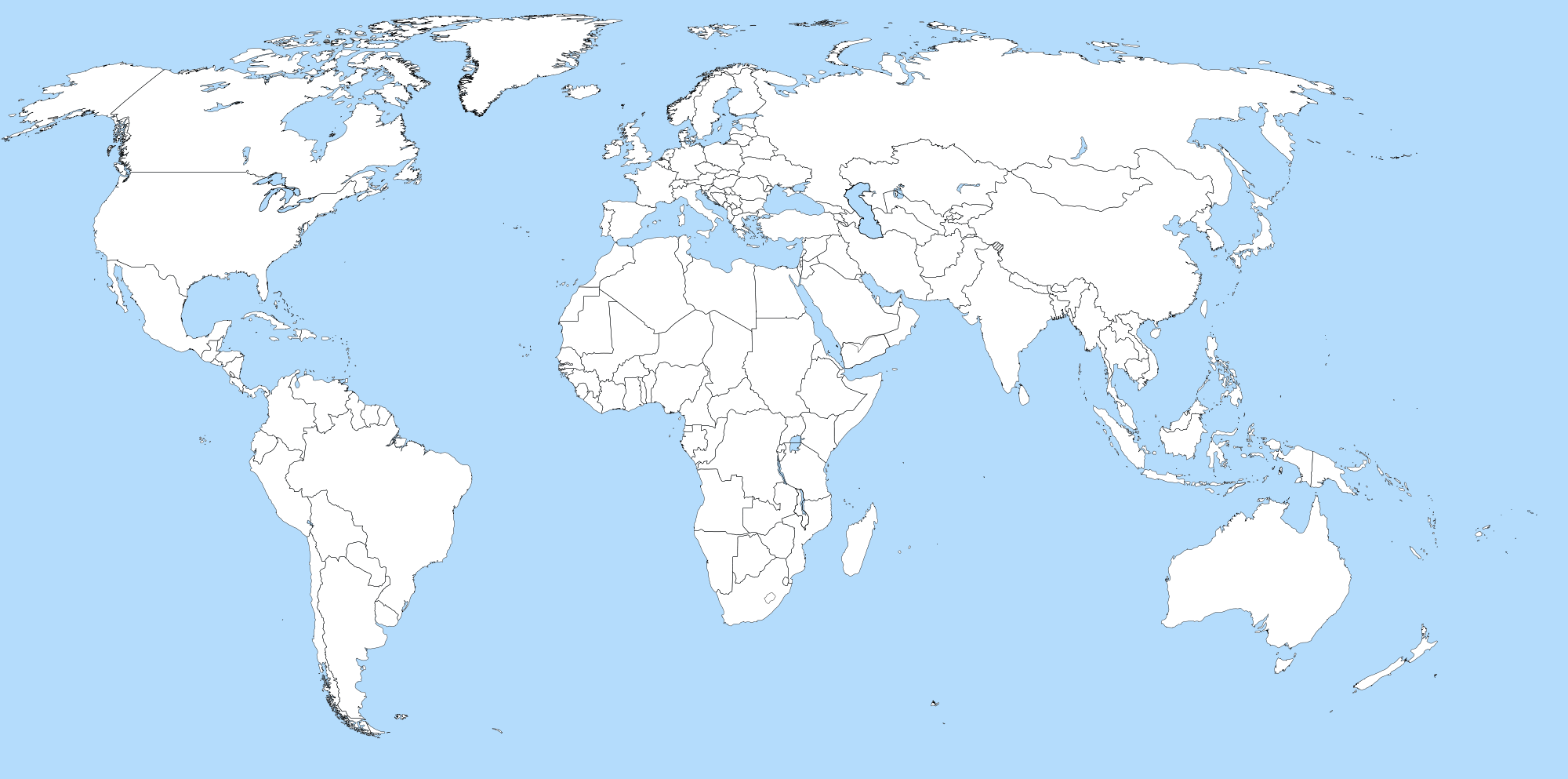 18 LIA
Nb of LIA
1 to 2
3 to 6
7 to 14
15 to 19
17
FOCUS ON LIA WITH CHINA
LIA SCSD-FCLAB, 
LIA METISLAB
LIA FOM
LIA BioMNSL,
LIA FCPPL, 
LIA MONOCL,
LIA ORIGINS, 
LIA CHINE Q,
LIA POSTWESTSOCIO,
LIA G-quadruplex-HELI
LIA PER, 
LIA SFMA, 
LIA VIRHOST,
LIA Hematology & cancer
LIA LSFM
LIA NanoBioCatEchem,
LIA LMTM
18
UMI
UMI: International Joint Unit
| joint lab in single location
| Staffed by personnel from both the CNRS and the partner country
| located either in France or in another country | headed by a Director, jointly appointed by CNRS & partner institution| 4  years possibly renewable twice after evaluation of the UMI activity

Mirror structure: associated labs in France to facilitate cooperation & reciprocal exchange of scientists
19
35 INTERNATIONAL JOINT UNITS (UMI)in 17 countries
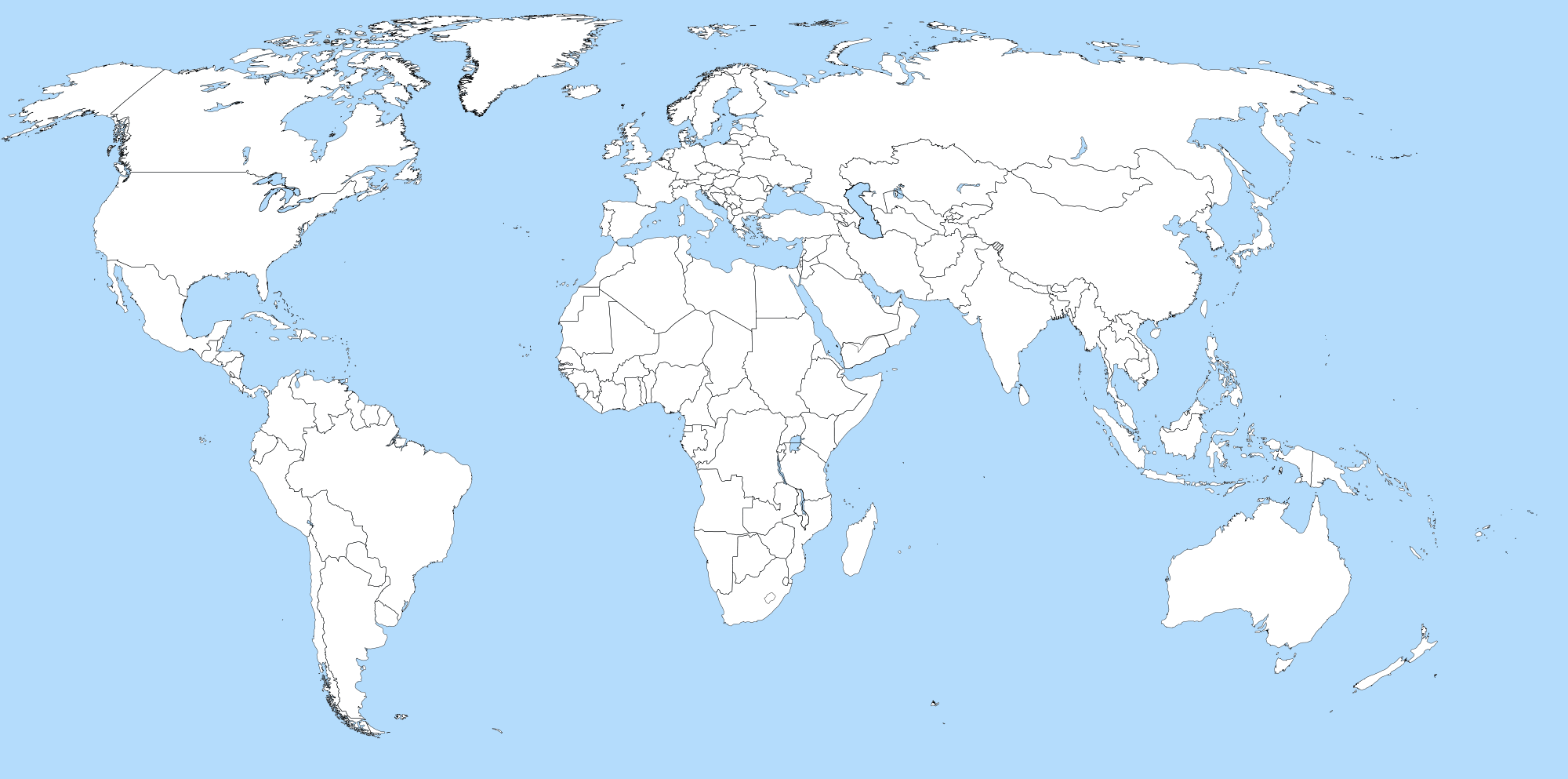 UMI E2P2L
Number of UMI
1
2
4
5
6
20
UMI E2P2L (Eco-Efficient Products & Processes Laboratory)
Established in 2011(CNRS Institute of Chemistry)


STAFF 
11 permanent staffs
5 postdocs
4 PhDs
15 interns


Mirror laboratory in Lille
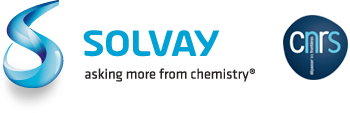 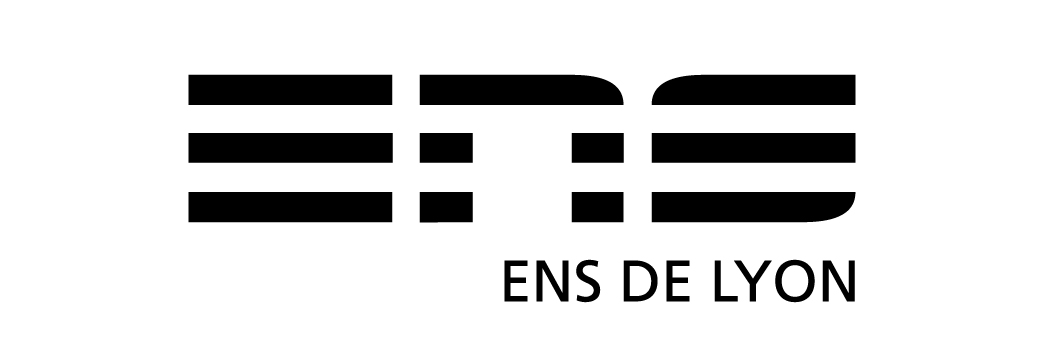 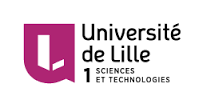 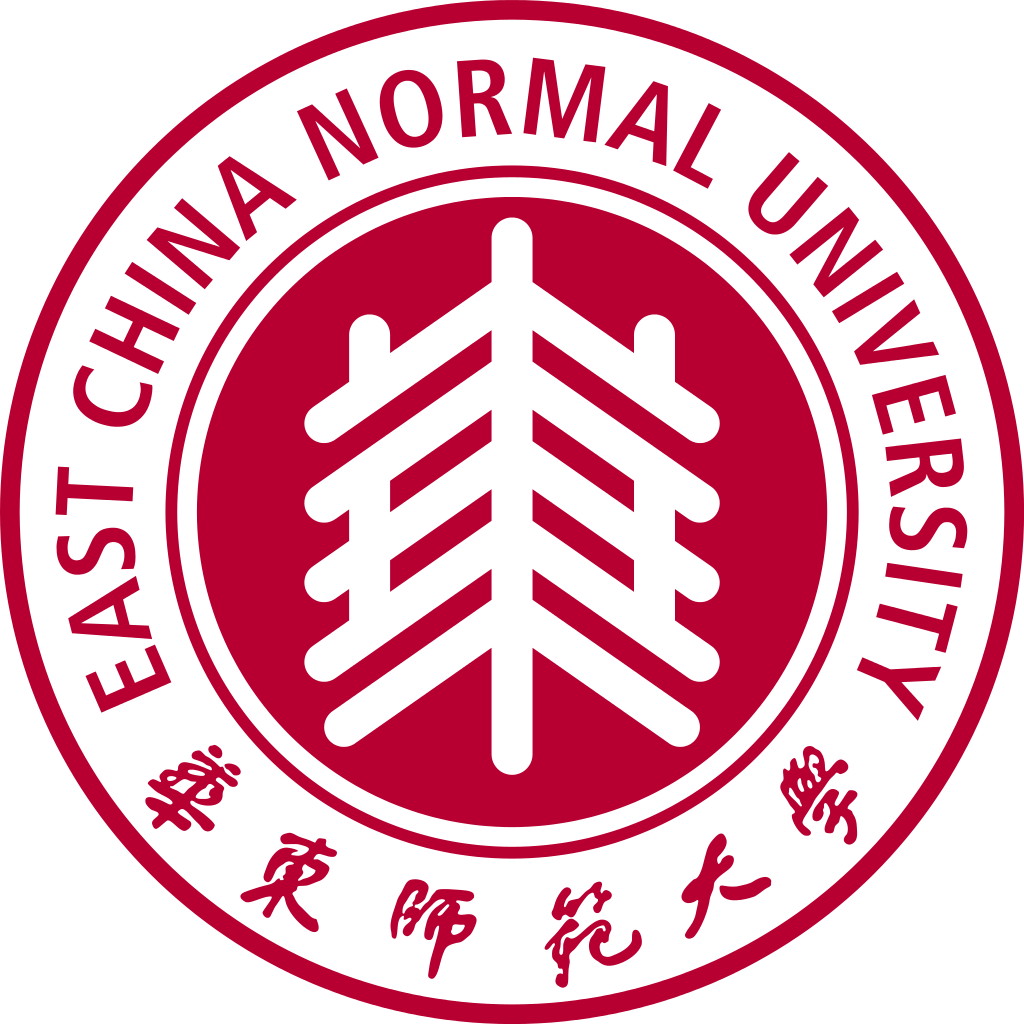 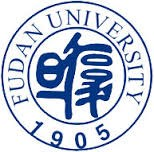 21
International cooperation budget 2015 per countryincluding UMI salaries
22
Thank you for your attention
23